올리볼리 그림동화를 활용한 상호문화교육
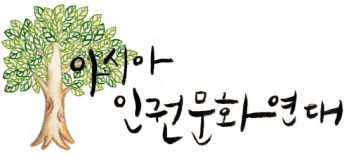 제작
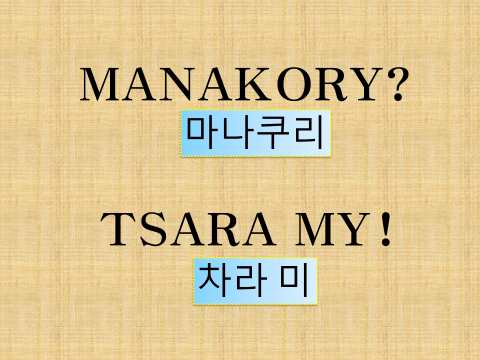 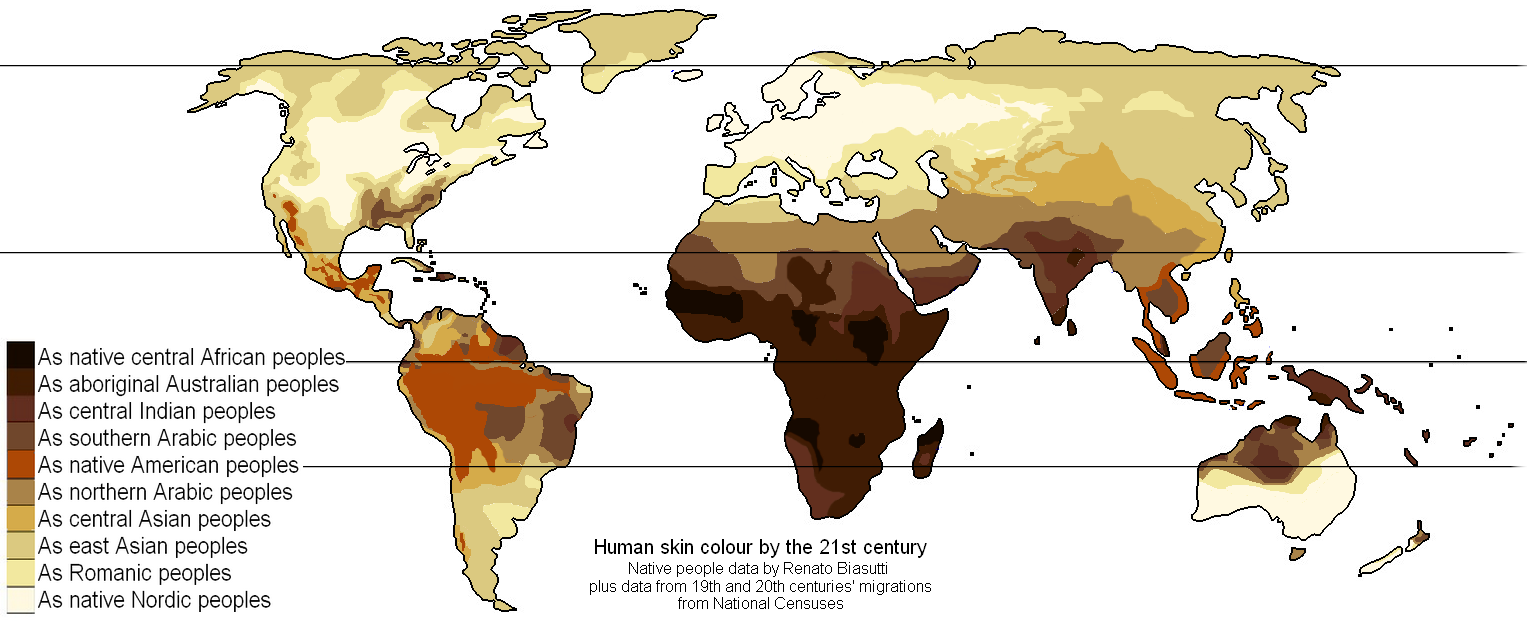 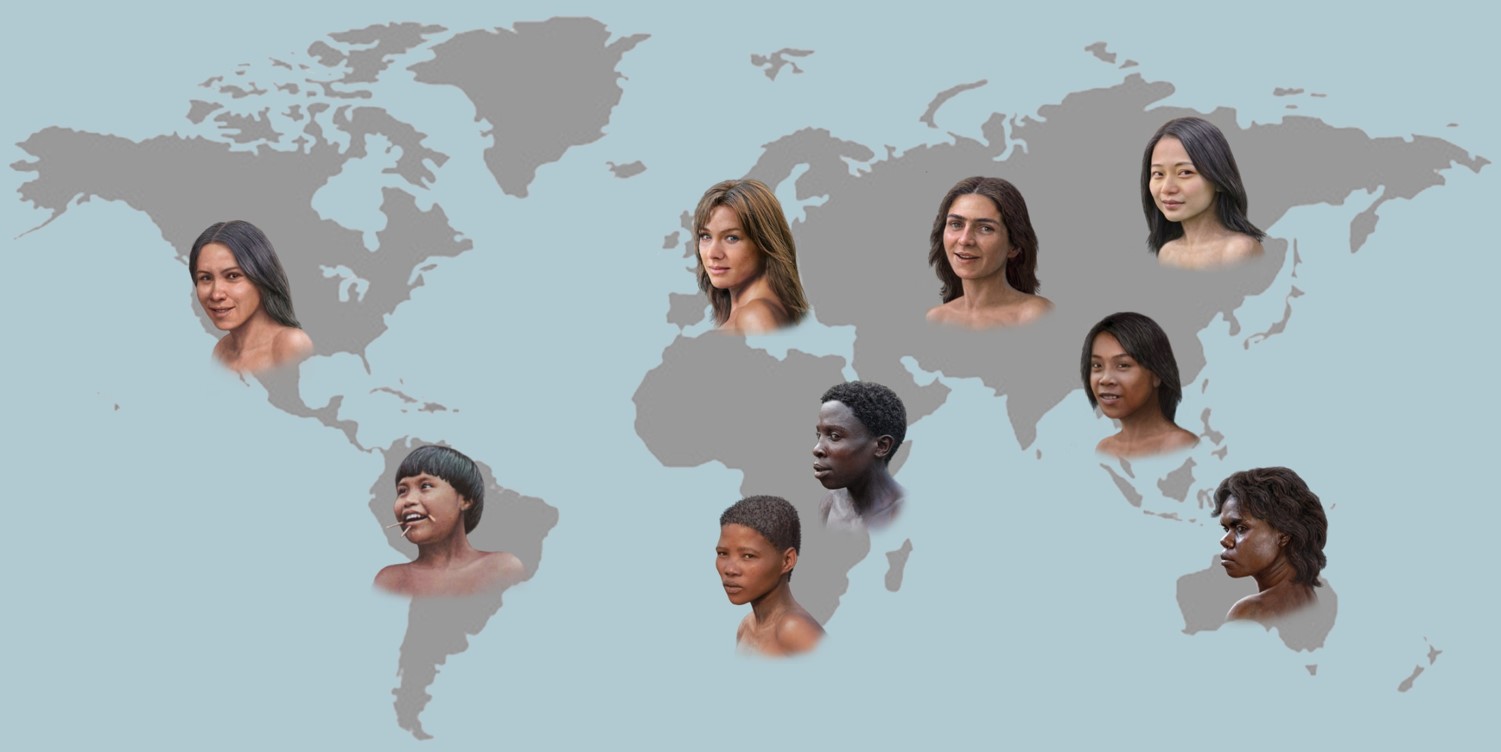 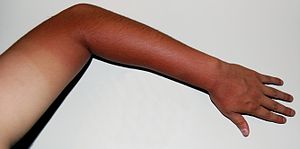 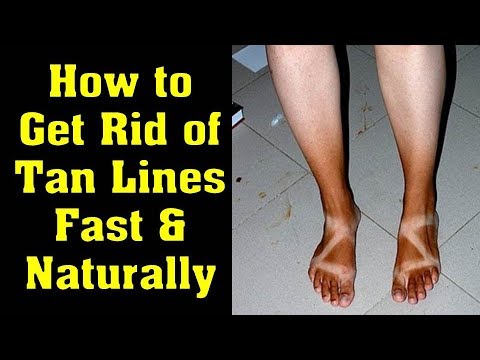 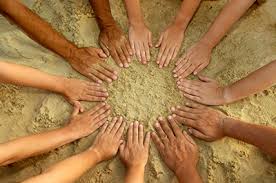 우리 피부색은 
우리가 스스로 선택할 수도, 
만들 수도 없어서 바꿀 수 없어요.
예쁜  사람?
1-하얀  피부
2-긴 생 머리
3-작은 눈
4-큰 키
5-오똑한 코 모양
다른 것도 좋아요!
화요일
월요일
수요일
토요일
일요일
목요일
금요일
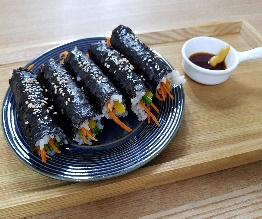 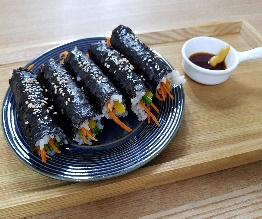 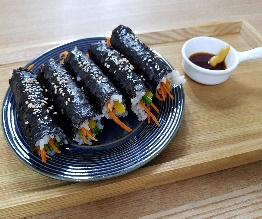 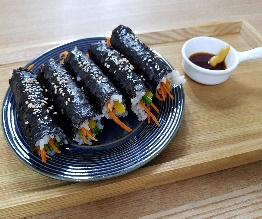 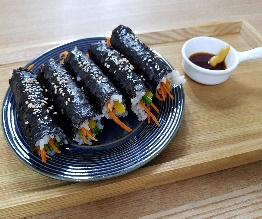 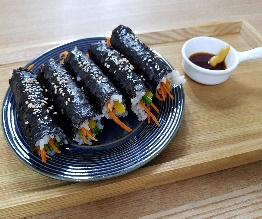 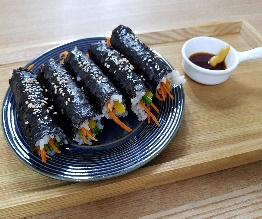 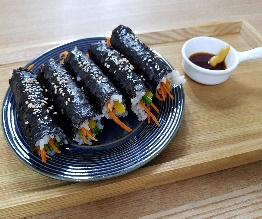 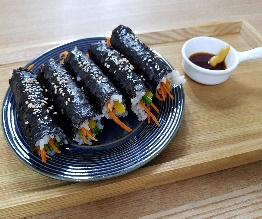 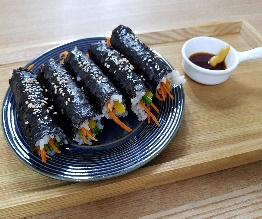 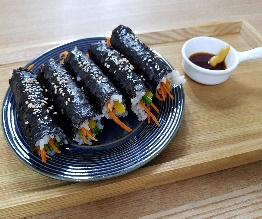 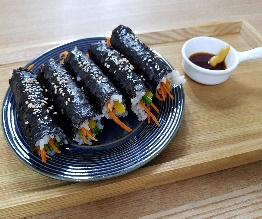 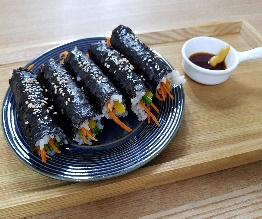 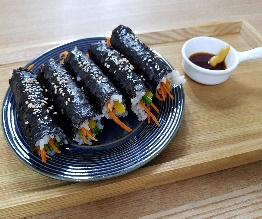 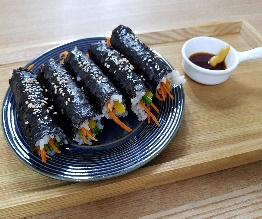 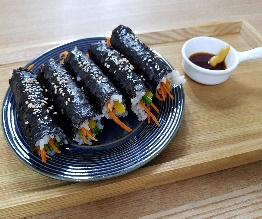 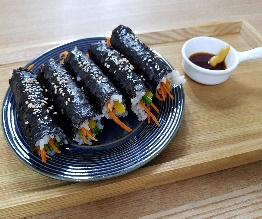 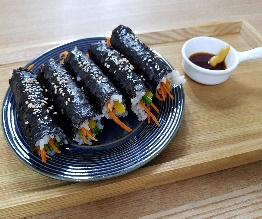 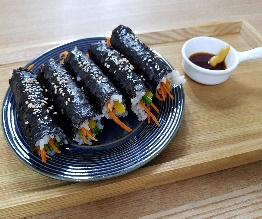 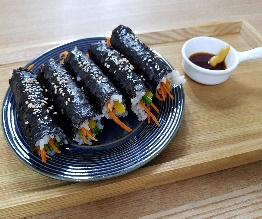 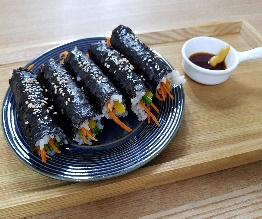 목요일
금요일
화요일
수요일
월요일
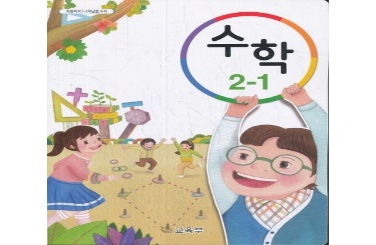 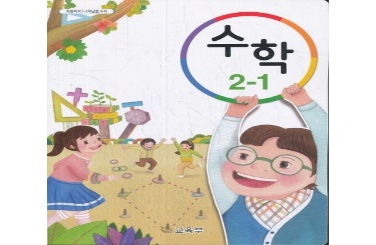 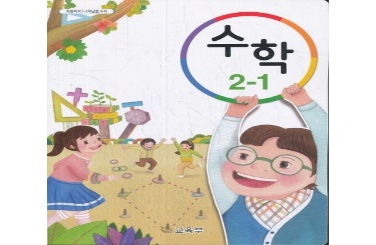 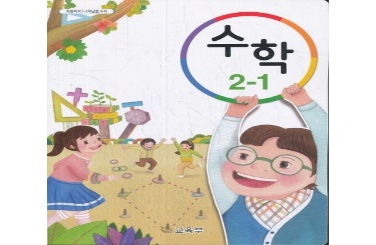 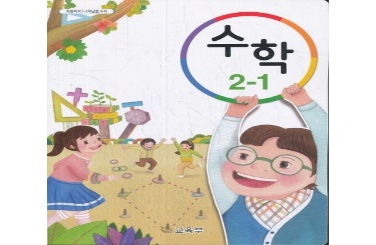 1교시
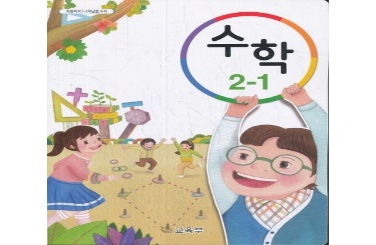 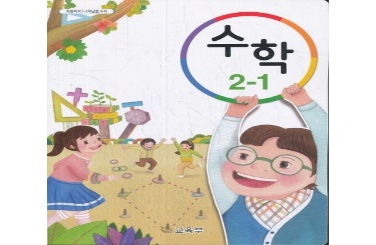 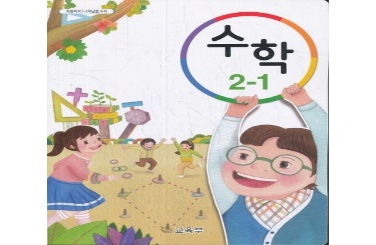 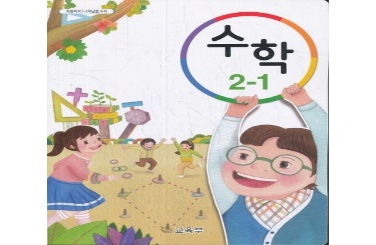 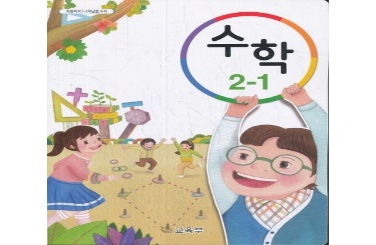 2교시
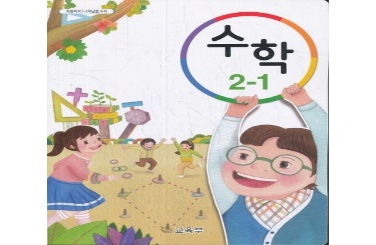 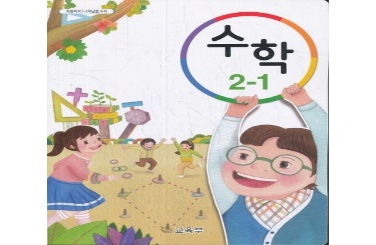 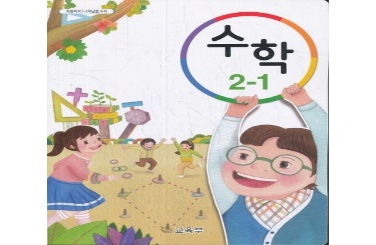 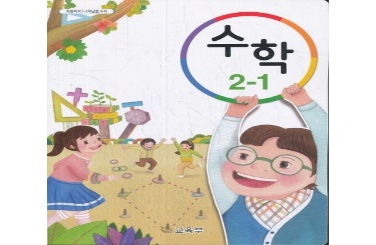 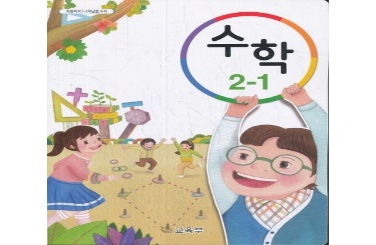 3교시
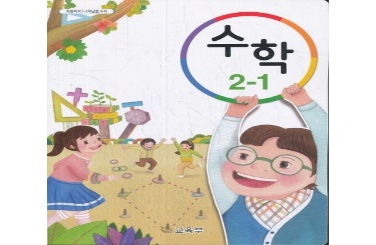 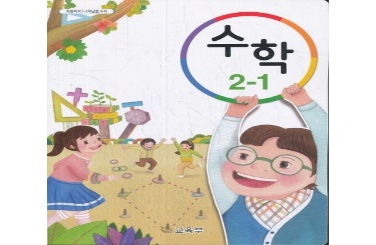 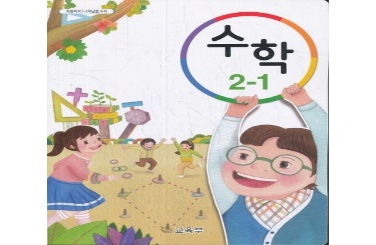 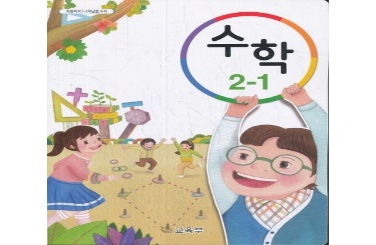 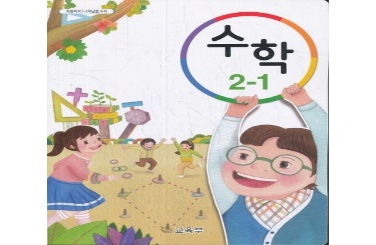 4교시
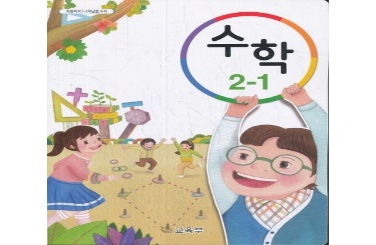 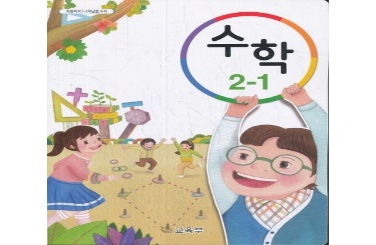 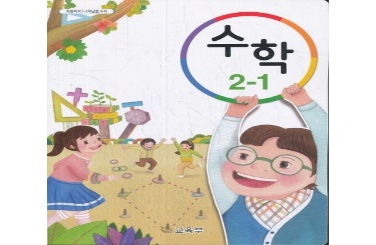 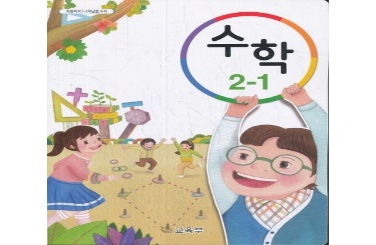 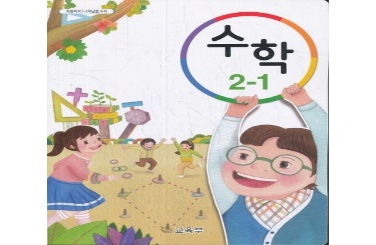 5교시
팔레스타인
한국
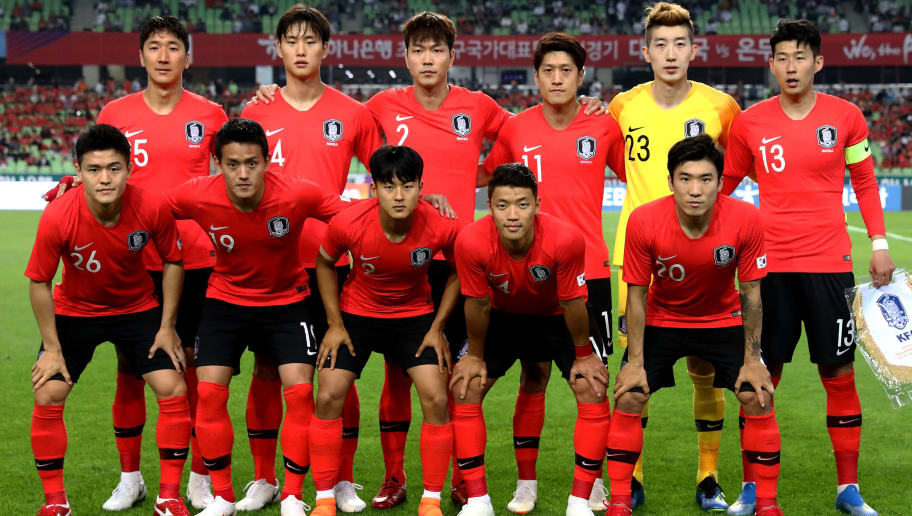 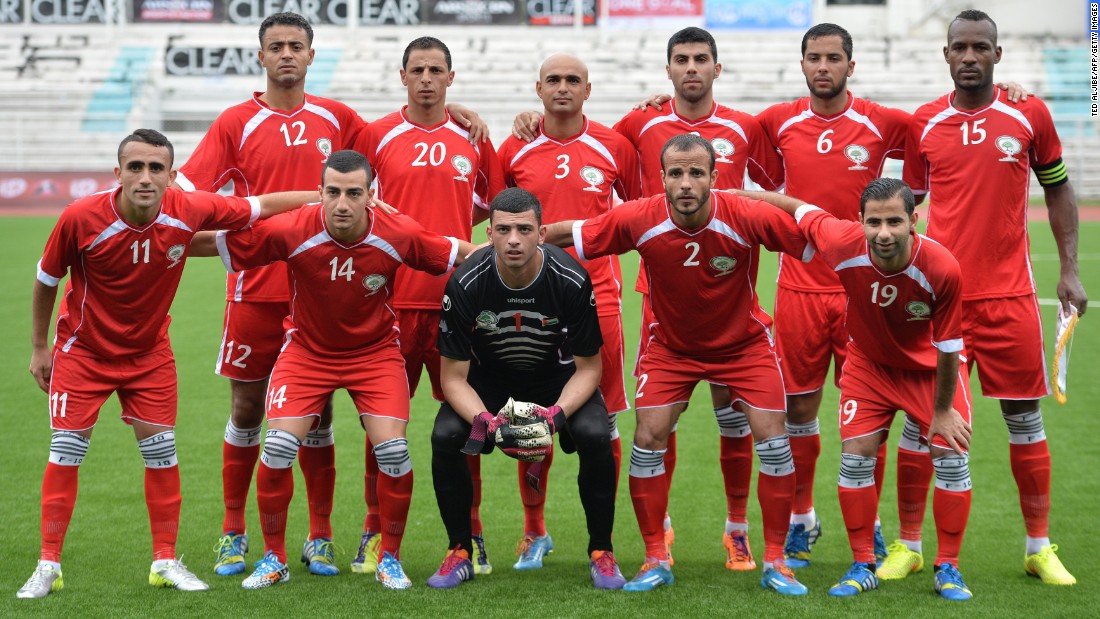 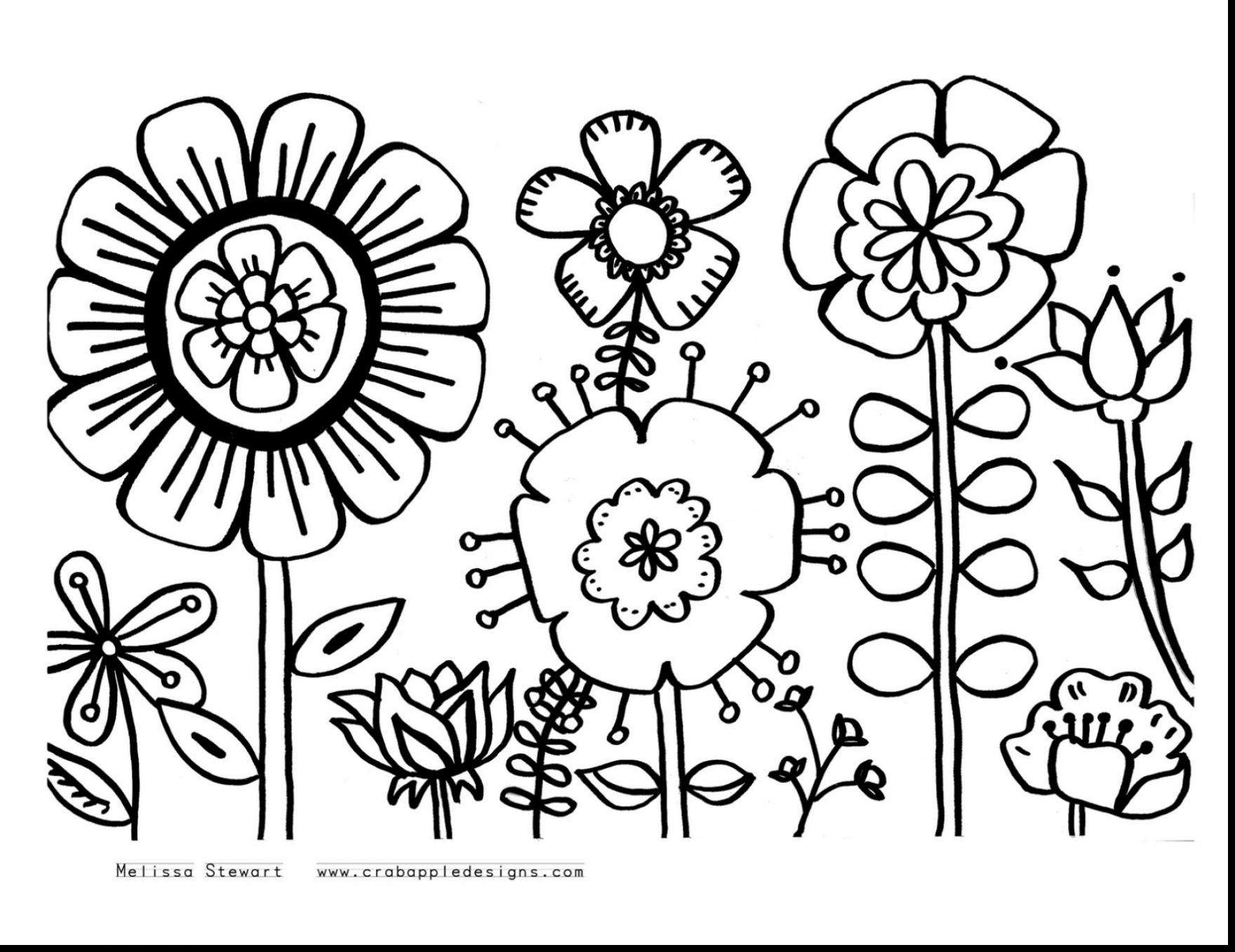 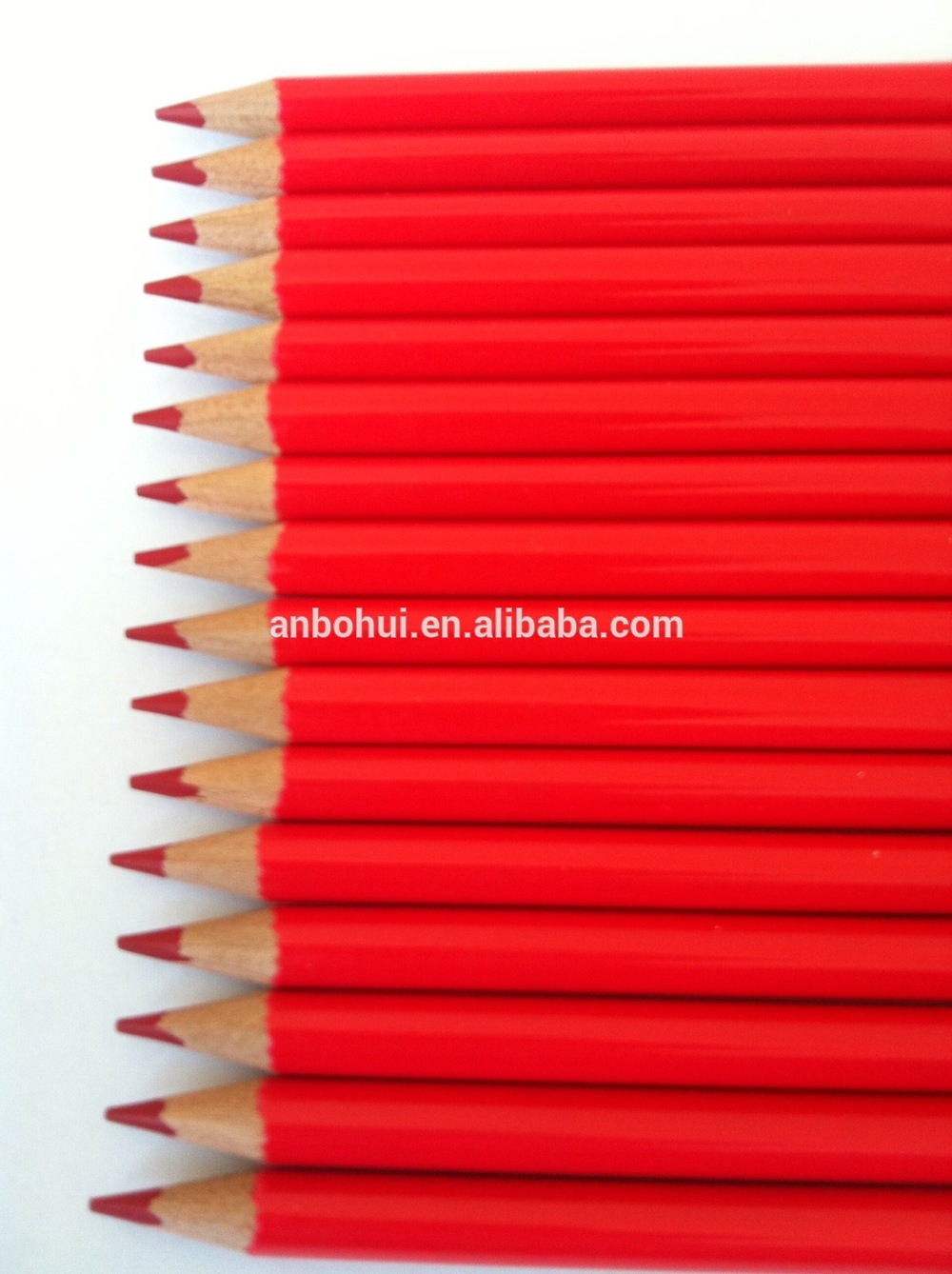 VELOMA
밸루마
바꿀 수 있다
바꿀 수 없다